Figure 1. Behavioral paradigm. WM was investigated with a word delayed-response test, VA with a sustained ...
Cereb Cortex, Volume 14, Issue 4, April 2004, Pages 364–375, https://doi.org/10.1093/cercor/bhg133
The content of this slide may be subject to copyright: please see the slide notes for details.
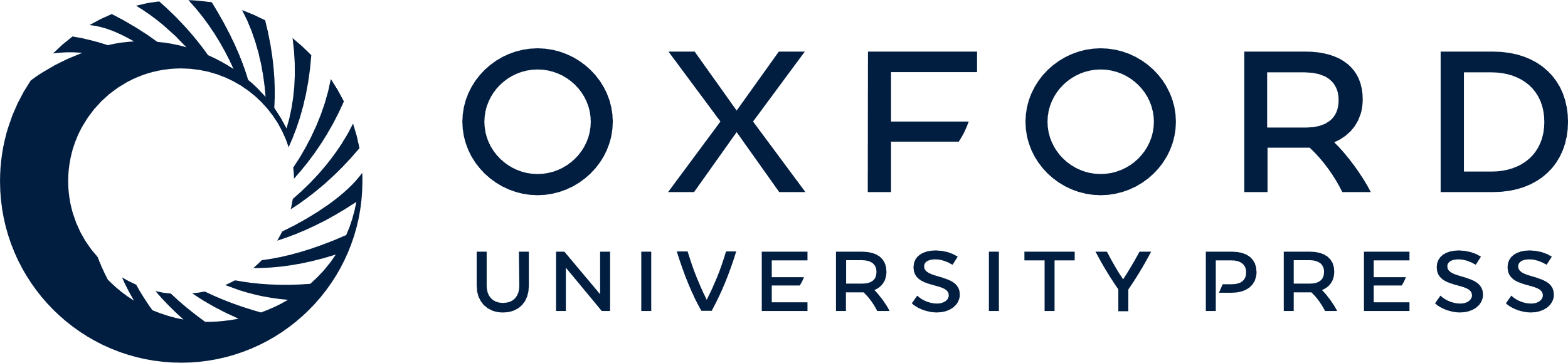 [Speaker Notes: Figure 1. Behavioral paradigm. WM was investigated with a word delayed-response test, VA with a sustained attention task, and ER with a word recognition task.


Unless provided in the caption above, the following copyright applies to the content of this slide:]